Exam 1- You got this!
Take out Scantron, calculator, pencil (pen if you’d like for short answer), and eraser

Take some deep breaths- focusing on your inhale and exhale. Maybe count 1 as you inhale and 2 as you exhale.
[Speaker Notes: This is a set of 3 reflective writing activities I used with my students for Exams 1-3.]
Why are we doing this?
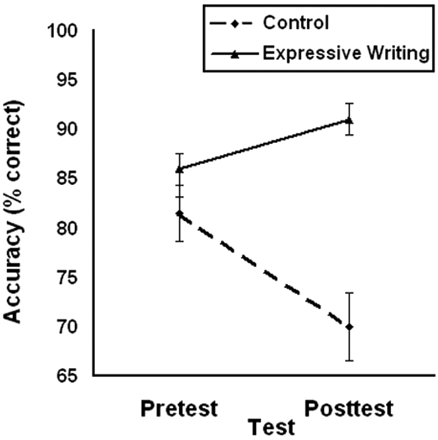 [Speaker Notes: Explanation of why for the first reflective writing assignment: These data from a study by Ramirez and Beilock (2011), where students were first asked to answer some math problems in a "low-stakes" setting (called the "pretest") - there was nothing to be lost or gained from doing well.  Then, students were told there was a second test (called the "posttest") that mattered a lot - students could get financial rewards for doing well, and other students were depending on them. The researchers assigned students to either a control group that sat quietly for 10 minutes, or to a group that was asked to write about their test anxiety.   Finally, students took the posttest. 
 
Notice that the added anxiety of potential financial incentives and peer pressure reduced the control group’s performance dramatically. In the words of Ramirez and Beilock, they "choked".  Second, notice the "expressive writing" group - they performed about 20% higher than the control group in the percent of questions answered correct. That is a two letter grade difference in most classes. Are you willing to invest 10 minutes to increase your performance on a high-stakes test by two letter grades?]
Reflective writing assignment
On the half sheet of paper, please take the next 5 minutes to write as openly as possible about your thoughts and feelings regarding this exam you are about to take. 

You can include your name if you feel comfortable, if not leave it out and the answer will be anonymous.

I have factored in the time for this activity, and you will not run out of time on the exam. 

I will let you know when time is up.  Please keep all test materials and phones put away during this time. Please start writing.
Exam 2- You got this!
Have out a pencil, eraser, pen, scantron, and calculator
(can re-use Exam 1 scantron because this is numbered 51-81)
Reflective writing
On the half sheet of paper, please take the next 5 minutes to write as openly as possible about the following:
Summarize your thoughts and feelings regarding this exam you are about to take into ONE sentence
Follow this sentence with at least 3 positive reminders, affirmations, and confidence boosters.
When finished close your eyes and take 10 deep breaths. Reminding yourself of those positive thoughts.

I have factored in the time for this activity, and you will not run out of time on the exam. 

I will let you know when time is up.  Please keep all test materials and phones put away during this time. Please start writing.

I will not be reading these. So please freely write about your thoughts.
Exam 3- You got this!
Have out a pencil, eraser, pen, scantron, and calculator
(Need a new scantron because this is numbered 1-31)
Reflective writing
Choose one of the inspirational quotes below and write about it’s meaning to you. Take this opportunity to write as openly as possible about your thoughts and feelings regarding this exam.
Never underestimate the power of dreams and the influence of the human spirit. We are all the same in this notion: the potential for greatness lives within each of us. –Wilma Rudolph, Female African-American sprinter
In the middle of every difficulty lies opportunity. –Albert Einstein, Physicist
Don’t be afraid of the difficulties, don’t let yourself down, put your trust in God, because he/she will always be with you. –Yenia Herrera Pernett, Latina entrepreneur
Believe in yourself and all that you are. Know that there is something inside you that is greater than any obstacle. – Christian D. Larson, Teacher
Exam 4- You got this!
Have out a pencil, eraser, pen, and scantron
(this is numbered 51-81)
Reflective writing
First think about your least favorite topic for this exam. What did you dislike about it? What were the challenges to learning that concept? How did you overcome those challenges?
Now think about your overall favorite topic for this exam. Take a moment to write it down and explain to yourself what you liked about it- maybe it was really interesting, maybe the practice problems were fun, maybe you related to it in your personal life. Then write about how you are going to nail this topic on the exam because you loved it and you studied it so well.